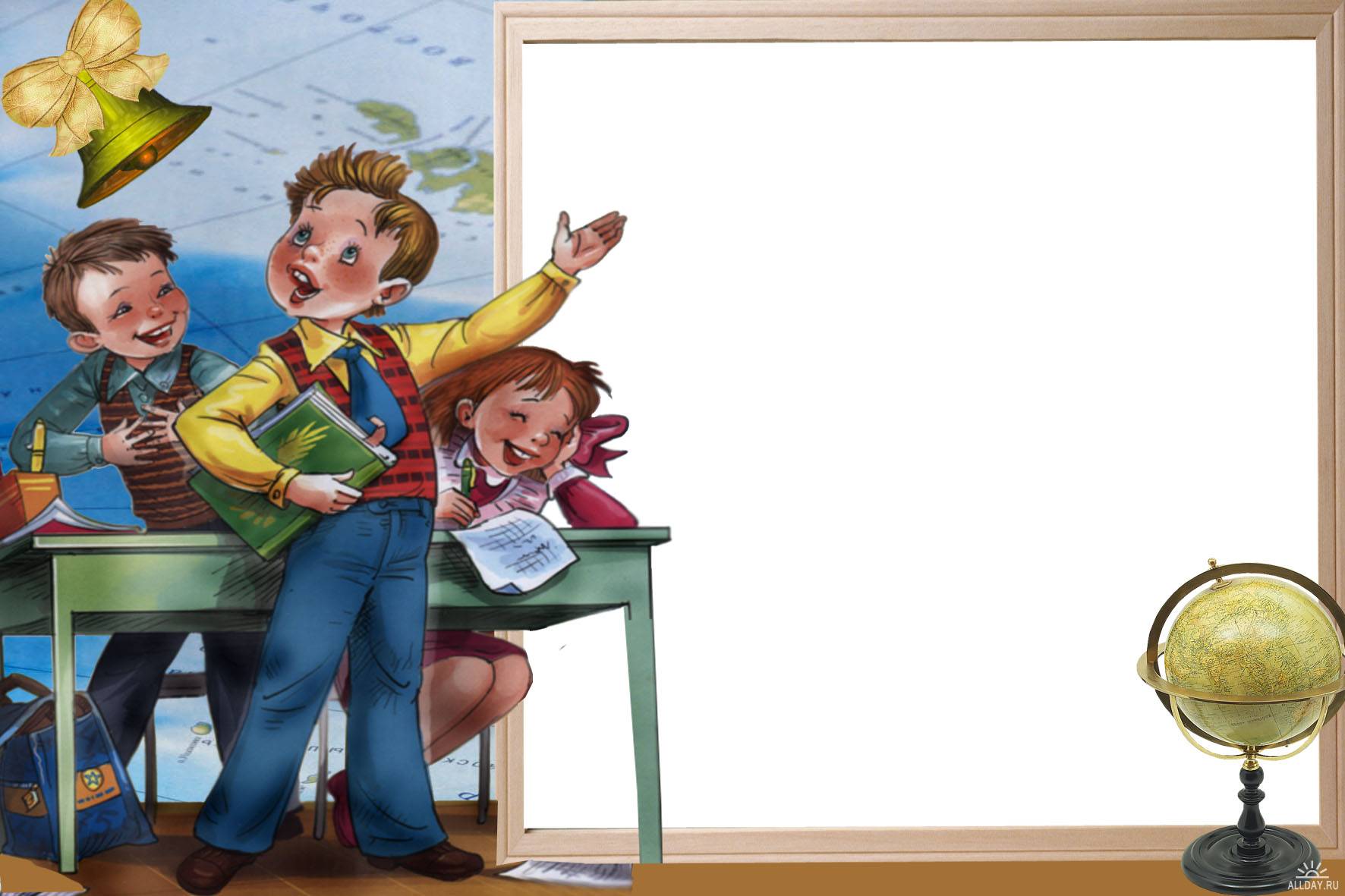 Урок русского языка.
1 класс
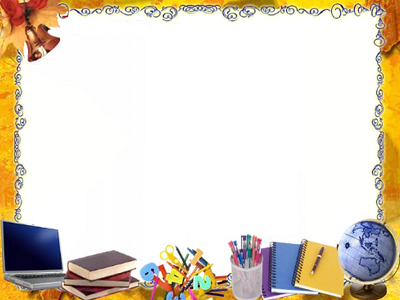 Мало иметь хороший ум, главное - хорошо его применять.
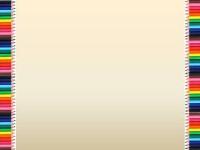 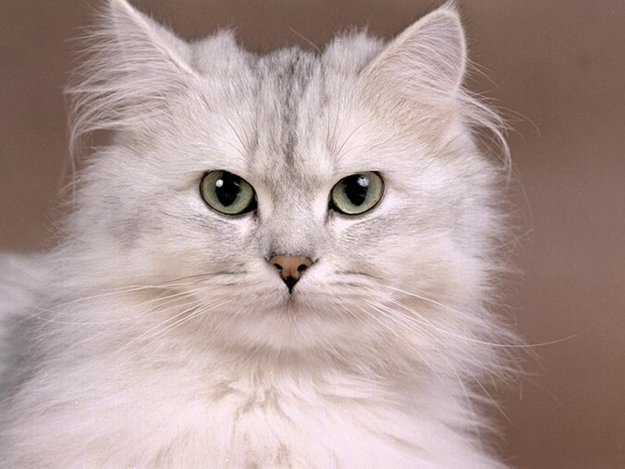 к о т
[  к о т ]
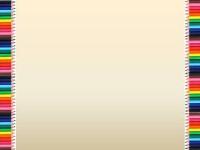 Звуки
Согласные
Гласные
Твёрдые
Мягкие
Звонкие
Глухие
Молодцы!